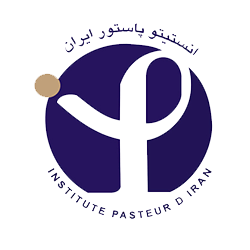 5-7 October 2023
Amol, Mazandaran, Iran
www.CLPT.IR
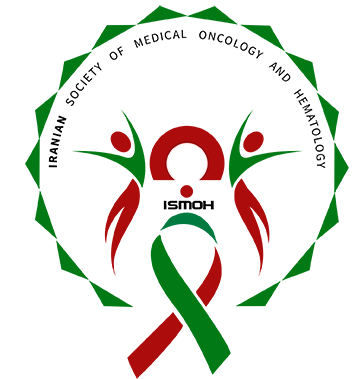 اولین کنگره بین المللی
رویکردهای نوین سبک زندگی، پیشگیری و درمان سرطان
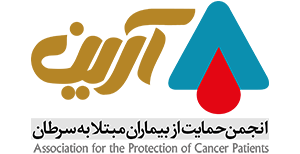 1st International congress on
new approaches of life style, prevention and treatment of cancer
دانشگاه علوم پزشکی و خدمات بهداشتی درمانی مازندران
وزارت علوم تحقیفات و فناوری
دانشگاه شمال
انجمن علمی هماتولوژی آنکولوژی ایران
پژوهشکده شمال
Paper Title
Paper ID:
Authors Name/s
 1st Affiliation (Author)
Authors Name/s
 2nd Affiliation (Author)
Introduction
Text






Materials and Methods

Text












Results

Text
Results continued
Text




















Discussion

Text





Conclusion

Text
Abstract

Tips for preparing your poster :
Abstract should be included on the “Sub-Title 1”.
References should be included on the last “Sub- Title.”
Font and size :
Paper Title : “Times News Romance”, 60
Sub-Title : “Time News Romance”, 35
Main Text : “Time News Romance”, 25
Poster Dimensions: The dimensions of the poster are between 
      104 × 59 (104 cm wide and 59 cm long) and horizontally.
The text distance from the edge of the paper should be 4 centimeters.
All Figures and Tables must have a Caption
Upload both pptx and pdf format.
Upload the file in your user account by October 01, 2023.
Key Words: key word1, key words2, …